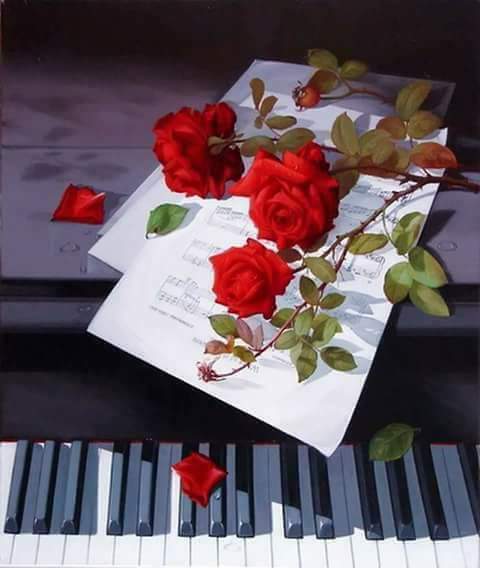 درس الموشح الشرقي
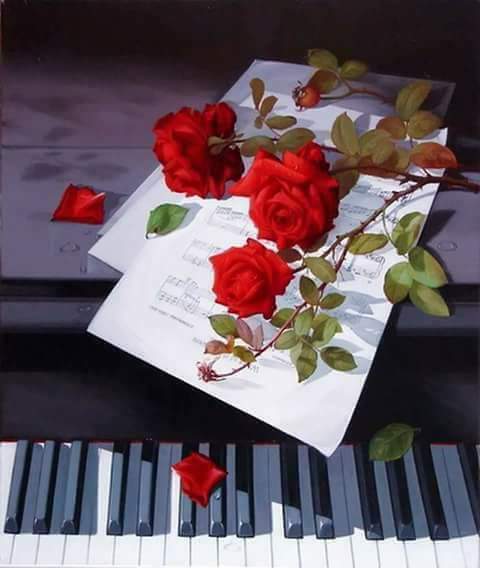 الموشح الشرقي سيكون على موشح بالذي أسكر

الضرب المستخدم:  ضرب سماعي دارج  

كلمات الموشح: بالذي اسكر من عذب اللمى ... كل كأس تحتسيه و حبب
                   و الذي كحل جفنيك بما ... سجد السحر لديه و اقترب
                      و الذي اجرى دموعي عندما ... اعرضت من غير سبب
                    ضع على صدري يمناك فما ... اجدر الماء باطفاء اللهب
الموشح الشرقي
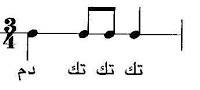 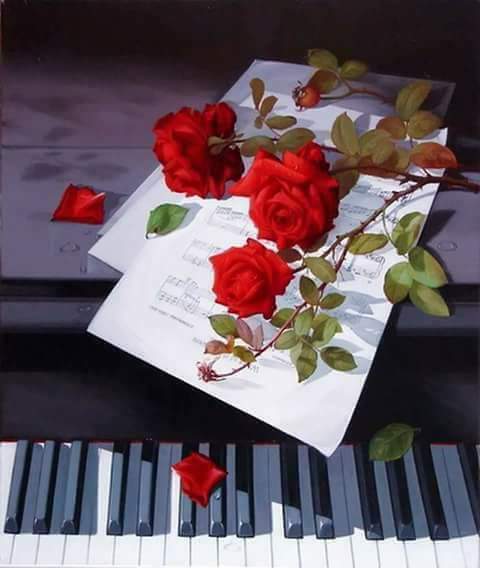 كيفية الأداء: ايقاع الدم سيكون بقفزة للأمام  وايقاع التك سيكون بقفزة للخلف
مع أداء الضرب ياليد وبالتالي اداء الضرب سيكون قفزة للأمام وقفزتين للخلف بزمن النوار

دم:           



 تك :
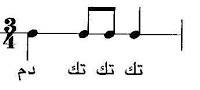